Collaboration with KCMS on WEBINARCME CONFERENCE
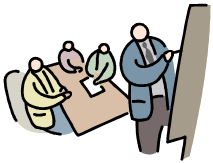 By 
Usha M Reddy MD
Executive Director WAPI
Requires coordination of 3 groups
CME Planning – Submit 3 months Ahead
[Speaker Notes: PRACTICE GAP ANALYSIS: First find out the practice gap for your Topic: Replace your info for the sample info below- For more info and examples of practice gap info see examples of practice gap info attached.
Current (Actual) situation
This column should quote a survey that is related to your topic
GAP
Reason for the Gap – a short summary
Ideal situation:
This column should quote what should happen ideally
Example:
56 % of physicians indicated they didn’t know how to discontinue medications and still manage difficult behaviors in end stage dementia.
 
Determine whether this gap represents a knowledge- or competence- or performance-based* educational need.
What are the causes of the gaps in practice
Why does the gap exist?
What do learners need to be able to know or do to be able to address the gaps?)
Example
In end stage dementia, the patient is successfully discontinued from cognitive medication with limited need for a behavior management
regimen.
More examples at the end of document for your reference
 
NEEDS ASSESSMENT: How was the educational need/practice gap for this activity identified?
Place an X by each source utilized to identify the need for this activity. Attach copies of documentation for each source indicated (required)
Method:
Example of required document
 
Previous participant evaluation data
Copy of tool and summary data
 
Research/literature review
Abstract(s) or articles
 
Expert Opinion
Summary
 
Target audience survey
Copy of tool and summary data
 
Regulatory body requirements
Requirements summary
 
Data from public health sources
Abstract, articles, references
 
Other (describe)  
 
 
ANTICIPATED CHANGE: Based on the needs/gaps described above, what is the activity designed to change?
(check which will apply)
 
Competence – Knowing how to do something. 
Selecting this option requires that the CME activity being planned provide participants with an opportunity to
•	hear information related to advances or best practice
•	hear examples of application in practice of information presented
 
Performance – actually doing something
Selecting this option requires that the CME activity being planned provide participants with an opportunity to:
•	practice what they have learned during the CME activity
•	receive feedback about doing what they have learned during the CME activity
 
POTENTIAL BARRIERS:
 Potential Barriers do you anticipate attendees may encounter in incorporating new knowledge, competency, and/or performance objectives into their practice? Check all that apply in your case. Open the attached document called 2018 Potential Barriers. If you have anything new to add do it so here.
 
 
Potential Barriers
how will this educational activity address these potential barriers
 
Lack of time to assess or counsel patients
 
As to how will this educational activity address these potential barriers – this is common to most topics. Attached you will find a document called 2018 Potential barriers. 
If you have anything new to add please add it there
 
Cost
 
No perceived barriers
 
Lack of administrative support/resources
 
Patient Compliance Issues
 
Insurance/reimbursement issues
 
Lack of consensus on professional guidelines
 
Other - describe
 
 
 
CME OBJECTIVES 
Based on the results described above, state at least three or more things that physician participants             should be able to do after they participate in this CME activity. 
Upon completion of this activity, attendees should be able to:
1.	A
2.	B
3.	C
The ACCME does not want you to use the words - think, understand, know, appreciate, learn, comprehend, be aware of, be familiar with, etc. as they are not measurable.
You can use the words – Analyze, Assess, Compare, Contrast, Design, Develop, Differentiate  ,Distinguish ,Evaluate , Formulate ,Plan  ,Recommend , Apply ,Counsel ,Diagnose , Employ ,Examine  ,Incorporate ,Integrate  Interpret, Manage, Perform, Prescribe, Utilize
ACGME or IOM related competency associated with this activity: check all that apply.
 
Activity
 
Patient Care
 
Communication Skills
 
Quality Improvement
 
Practice-based learning and improvement
 
Professionalism
 
Utilization of Informatics
 
Medical/Clinical Knowledge
 
Systems-based practice
 
Evidence-based Practice 
 
 
 
 
RESULTS
describe the results expected (outcomes) for this activity in terms of 
specific improvements in patient care or 
other work related to the practice of medicine.
 
MEASURING YOUR SUCCESS: 
Will use pre-and post CME activity questionnaire to measure success.
Please provide 3 questions and answers that will asked to the audience before and after your talk. The answer to these questions should be in your presentation. Please highlight the correct answer
Question1
Answer
Answer
Answer
Question 2
Answer
Answer
Answer
 
Question 3
Answer
Answer
Answer]
Educational Formats
Lecture / presentation	
Panel discussion:
Provides an opportunity for experts or a group of learners to present differing viewpoints on a topic, issue, or problem to other panelists and the audience

Group discussion:
Provides an opportunity for learners to think together constructively for purposes of learning, solving problems, making decisions, and/or improving human
relationships.

Case study:
Provides an account of an actual problem or situation an individual or group has
experienced. An effective method of provoking controversy and debate on issues for which definite conclusions do not exist.

Problem solving: 
Provides the opportunity for learners to solve a problem through the collection, application, and assessment of information. An effective teaching method to encourage learners to inquire into, and think critically about, a topic.

Role play: 
Provides learners with the opportunity to experience common human relations problems and practice communication skills in a secure environment.

Brainstorming	:
Solicits creative ideas or to identify possible solutions to problems. Allows learners to express opinions and ideas without the threat of being judged by other learners.

Demonstration: Models the correct step‐by‐step procedures needed when performing a specified task.

Patient Simulation: Provides a standardized method for a group of physicians to compare their individual skills of diagnosis, treatment and management of a patient with their peers.
[Speaker Notes: PRACTICE GAP ANALYSIS: First find out the practice gap for your Topic: Replace your info for the sample info below- For more info and examples of practice gap info see examples of practice gap info attached.
Current (Actual) situation
This column should quote a survey that is related to your topic
GAP
Reason for the Gap – a short summary
Ideal situation:
This column should quote what should happen ideally
Example:
56 % of physicians indicated they didn’t know how to discontinue medications and still manage difficult behaviors in end stage dementia.
 
Determine whether this gap represents a knowledge- or competence- or performance-based* educational need.
What are the causes of the gaps in practice
Why does the gap exist?
What do learners need to be able to know or do to be able to address the gaps?)
Example
In end stage dementia, the patient is successfully discontinued from cognitive medication with limited need for a behavior management
regimen.
More examples at the end of document for your reference
 
NEEDS ASSESSMENT: How was the educational need/practice gap for this activity identified?
Place an X by each source utilized to identify the need for this activity. Attach copies of documentation for each source indicated (required)
Method:
Example of required document
 
Previous participant evaluation data
Copy of tool and summary data
 
Research/literature review
Abstract(s) or articles
 
Expert Opinion
Summary
 
Target audience survey
Copy of tool and summary data
 
Regulatory body requirements
Requirements summary
 
Data from public health sources
Abstract, articles, references
 
Other (describe)  
 
 
ANTICIPATED CHANGE: Based on the needs/gaps described above, what is the activity designed to change?
(check which will apply)
 
Competence – Knowing how to do something. 
Selecting this option requires that the CME activity being planned provide participants with an opportunity to
•	hear information related to advances or best practice
•	hear examples of application in practice of information presented
 
Performance – actually doing something
Selecting this option requires that the CME activity being planned provide participants with an opportunity to:
•	practice what they have learned during the CME activity
•	receive feedback about doing what they have learned during the CME activity
 
POTENTIAL BARRIERS:
 Potential Barriers do you anticipate attendees may encounter in incorporating new knowledge, competency, and/or performance objectives into their practice? Check all that apply in your case. Open the attached document called 2018 Potential Barriers. If you have anything new to add do it so here.
 
 
Potential Barriers
how will this educational activity address these potential barriers
 
Lack of time to assess or counsel patients
 
As to how will this educational activity address these potential barriers – this is common to most topics. Attached you will find a document called 2018 Potential barriers. 
If you have anything new to add please add it there
 
Cost
 
No perceived barriers
 
Lack of administrative support/resources
 
Patient Compliance Issues
 
Insurance/reimbursement issues
 
Lack of consensus on professional guidelines
 
Other - describe
 
 
 
CME OBJECTIVES 
Based on the results described above, state at least three or more things that physician participants             should be able to do after they participate in this CME activity. 
Upon completion of this activity, attendees should be able to:
1.	A
2.	B
3.	C
The ACCME does not want you to use the words - think, understand, know, appreciate, learn, comprehend, be aware of, be familiar with, etc. as they are not measurable.
You can use the words – Analyze, Assess, Compare, Contrast, Design, Develop, Differentiate  ,Distinguish ,Evaluate , Formulate ,Plan  ,Recommend , Apply ,Counsel ,Diagnose , Employ ,Examine  ,Incorporate ,Integrate  Interpret, Manage, Perform, Prescribe, Utilize
ACGME or IOM related competency associated with this activity: check all that apply.
 
Activity
 
Patient Care
 
Communication Skills
 
Quality Improvement
 
Practice-based learning and improvement
 
Professionalism
 
Utilization of Informatics
 
Medical/Clinical Knowledge
 
Systems-based practice
 
Evidence-based Practice 
 
 
 
 
RESULTS
describe the results expected (outcomes) for this activity in terms of 
specific improvements in patient care or 
other work related to the practice of medicine.
 
MEASURING YOUR SUCCESS: 
Will use pre-and post CME activity questionnaire to measure success.
Please provide 3 questions and answers that will asked to the audience before and after your talk. The answer to these questions should be in your presentation. Please highlight the correct answer
Question1
Answer
Answer
Answer
Question 2
Answer
Answer
Answer
 
Question 3
Answer
Answer
Answer]
Responsibility of Planning Committee Members
KCMS to Clarify which of the functions they will be responsible for
Setting the Program Agenda 
Finding Speakers , Panelists & Moderator for the Talk
Making Sure the speakers fill paperwork in a time
Names of Pharma that we will be applying grants for
Complete Peer review Written & Verbal
CME Planning -TOPIC INFO
KCMS to Clarify which of the functions they will be responsible for
PRACTICE GAP ANALYSIS: ( not necessary for case presentation )
Describe the problems or gaps in practice this activity will address	 
How did you assess and/or measure these issues? - 
Describe the needs of learners underlying the gaps in practice: - 
		
CME OBJECTIVES:   	3 objectives
COMPETENCIES:
RESULTS:  
MEASURING YOUR SUCCESS:     3 Q&A
[Speaker Notes: PRACTICE GAP ANALYSIS: First find out the practice gap for your Topic: Replace your info for the sample info below- For more info and examples of practice gap info see examples of practice gap info attached.
Current (Actual) situation
This column should quote a survey that is related to your topic
GAP
Reason for the Gap – a short summary
Ideal situation:
This column should quote what should happen ideally
Example:
56 % of physicians indicated they didn’t know how to discontinue medications and still manage difficult behaviors in end stage dementia.
 
Determine whether this gap represents a knowledge- or competence- or performance-based* educational need.
What are the causes of the gaps in practice
Why does the gap exist?
What do learners need to be able to know or do to be able to address the gaps?)
Example
In end stage dementia, the patient is successfully discontinued from cognitive medication with limited need for a behavior management
regimen.
More examples at the end of document for your reference
 
NEEDS ASSESSMENT: How was the educational need/practice gap for this activity identified?
Place an X by each source utilized to identify the need for this activity. Attach copies of documentation for each source indicated (required)
Method:
Example of required document
 
Previous participant evaluation data
Copy of tool and summary data
 
Research/literature review
Abstract(s) or articles
 
Expert Opinion
Summary
 
Target audience survey
Copy of tool and summary data
 
Regulatory body requirements
Requirements summary
 
Data from public health sources
Abstract, articles, references
 
Other (describe)  
 
 
ANTICIPATED CHANGE: Based on the needs/gaps described above, what is the activity designed to change?
(check which will apply)
 
Competence – Knowing how to do something. 
Selecting this option requires that the CME activity being planned provide participants with an opportunity to
•	hear information related to advances or best practice
•	hear examples of application in practice of information presented
 
Performance – actually doing something
Selecting this option requires that the CME activity being planned provide participants with an opportunity to:
•	practice what they have learned during the CME activity
•	receive feedback about doing what they have learned during the CME activity
 
POTENTIAL BARRIERS:
 Potential Barriers do you anticipate attendees may encounter in incorporating new knowledge, competency, and/or performance objectives into their practice? Check all that apply in your case. Open the attached document called 2018 Potential Barriers. If you have anything new to add do it so here.
 
 
Potential Barriers
how will this educational activity address these potential barriers
 
Lack of time to assess or counsel patients
 
As to how will this educational activity address these potential barriers – this is common to most topics. Attached you will find a document called 2018 Potential barriers. 
If you have anything new to add please add it there
 
Cost
 
No perceived barriers
 
Lack of administrative support/resources
 
Patient Compliance Issues
 
Insurance/reimbursement issues
 
Lack of consensus on professional guidelines
 
Other - describe
 
 
 
CME OBJECTIVES 
Based on the results described above, state at least three or more things that physician participants             should be able to do after they participate in this CME activity. 
Upon completion of this activity, attendees should be able to:
1.	A
2.	B
3.	C
The ACCME does not want you to use the words - think, understand, know, appreciate, learn, comprehend, be aware of, be familiar with, etc. as they are not measurable.
You can use the words – Analyze, Assess, Compare, Contrast, Design, Develop, Differentiate  ,Distinguish ,Evaluate , Formulate ,Plan  ,Recommend , Apply ,Counsel ,Diagnose , Employ ,Examine  ,Incorporate ,Integrate  Interpret, Manage, Perform, Prescribe, Utilize
ACGME or IOM related competency associated with this activity: check all that apply.
 
Activity
 
Patient Care
 
Communication Skills
 
Quality Improvement
 
Practice-based learning and improvement
 
Professionalism
 
Utilization of Informatics
 
Medical/Clinical Knowledge
 
Systems-based practice
 
Evidence-based Practice 
 
 
 
 
RESULTS
describe the results expected (outcomes) for this activity in terms of 
specific improvements in patient care or 
other work related to the practice of medicine.
 
MEASURING YOUR SUCCESS: 
Will use pre-and post CME activity questionnaire to measure success.
Please provide 3 questions and answers that will asked to the audience before and after your talk. The answer to these questions should be in your presentation. Please highlight the correct answer
Question1
Answer
Answer
Answer
Question 2
Answer
Answer
Answer
 
Question 3
Answer
Answer
Answer]
Responsibility of Project Management Committee
Help CME Planning committee: Program Agenda / Topic Info /
Completing Category 1 accreditation process to UW along with necessary documents
Agenda / Application / Evaluation Tools
Itemized Budget /CME Objectives/ /CME needs Assessment /Practice Gap Analysis
CME Planning Process /Expected Outcomes / Evaluation Tools /Potential Barriers
Disclosures of Speakers and Committee Members / Conflict of Interest
Marketing / Save the date / Flyer / Brochure
Apply for Grants / Exhibit Space / Standards of Commercial Support /Letter of Agreement
Prepare for CME : Registration Survey , Web update , Facebook update, mail info
Prepare for Webinar Day / Attendance , Evaluation CME sheet/ Technical help, 
Post CME info to Co-Sponsor / Outcome summary/Acknowledgments and Letter of Thanks - 
Final  Budget /Reconciliation / Report to UW
UW Application FEES – Enduring Material or Live activities
Enduring Materials or Internet Activity 
$7,700 all activities 
$5,500 in conjunction with an accredited “live” activity 
$2,500 departmental enduring material (designed and produced by the department) 
(cannot be jointly-sponsored with a non-UW entity) 2-year accreditation approval 
Commercial Support 
All commercial support funding (education grants) received for CME accredited activities must be deposited through the CME Office and then transferred to a departmental budget. A 10% overhead is retained. 
Application Fees 
UWCME requires the application fee payment upon review. Upon submission of the CME application, requester agrees to pay the application fee in full. Application fees are non-refundable. 
Certificate Fees 
A $25-65 per registrant certificate processing fee is charged by the CME Office for all departmental and jointly-sponsored CME-accredited activities. 
Certificate Fees 
(Amount of Hours Claimed) 
$25 8.0 hours or less 
$35 8.25-16.0 hours 
$45 16.25-64.0 hours 
$55 64.25-99.75 hours 
$65 100.0 hours or more
Project Management ITEMIZED BUDGET
KCMS to submit their expenses to evaluate cost of program
REVENUE BUDGETED ACTUAL
Registration Fees
Exhibit Fees
Commercial Support (Educational Grants):
Other Revenue, Specify:
TOTAL REVENUE
DIRECT EXPENSES BUDGETED ACTUAL
Speaker Expenses
Speaker Fees
Staff Expenses
Marketing Expenses (brochure, mailing, etc.)
Food and Beverage Service
Facilities
Course Materials
Audio-visual
Other Expenses, Specify: Outcome Assessment
TOTAL DIRECT EXPENSES
INDIRECT EXPENSES BUDGETED ACTUAL
CME Application Fee 2500.00
CME Certificate Fees $55 / per attendee
MOC Fee $150
Other Indirect Costs, Specify:
TOTAL INDIRECT EXPENSES
BUDGETED ACTUAL
TOTAL EXPENSES (Direct + Indirect)
BUDGETED ACTUAL
DIFFERENCE (Total Revenue - Total Expenses)
PAPERWORK – clarify responsibility
Application / 
Program Agenda
Evaluation Tools
CME Objectives/ /
CME needs Assessment /
Practice Gap Analysis
Expected Outcomes / 
Evaluation Tools /
Potential Barriers
Disclosures of Speakers and Committee Members / 
Conflict of Interest
Marketing / / Flyer / Brochure
KCMS to clarify
their part in running this CME collaboration
GRANTS – clarify responsibility
KCMS to clarify
their part in running this CME collaboration
Grant Info
Application for Grants
Registration
Web / Social Media
Prepare for Webinar Day / Attendance , Evaluation CME sheet/ Technical help, 
Post CME info to Co-Sponsor / Outcome summary/Acknowledgments and Letter of Thanks -
SPEAKER SITE MANAGEMENT – clarify responsibility
KCMS to clarify
their part in running this CME collaboration
We need to ensure that the webinar has a good quality and Appeal

Will it be conducted in a studio.
If it is conducted from house who is responsible to make sure lighting and audio are studio compatible

https://www.on24.com/blog/how-to-record-professional-webinars-from-home/
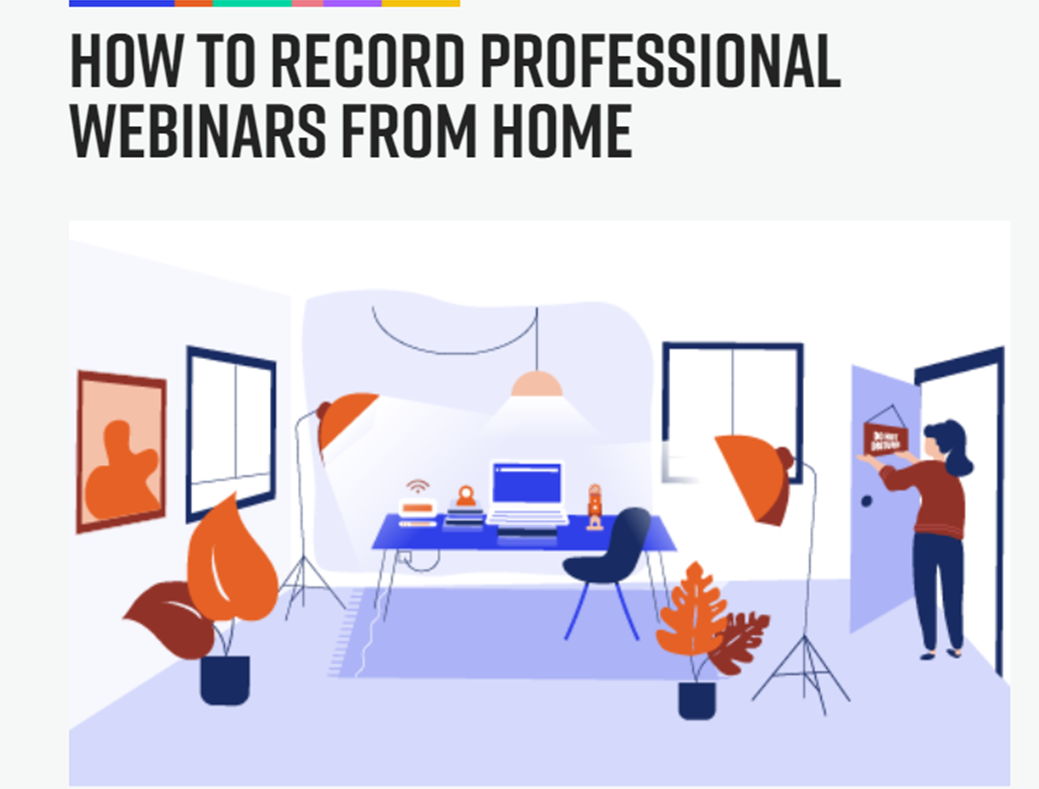 WEB SITE – requirements
Web site should show the following info
Title:
Time to Complete: 1 hour
Released:
Expires:
Maximum Credits:
Description: Program Description / Intended Audience
CME Objectives:
CME Information
Faculty and Disclosures
Instructions
Activity
Pre - Assessment
Content
Post – Assessment
Evaluation